Rate your current management of processes status
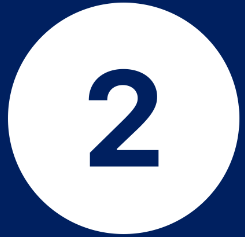 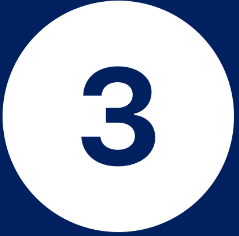 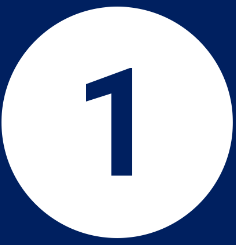 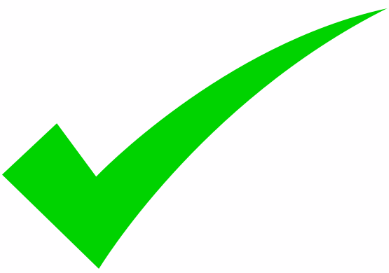 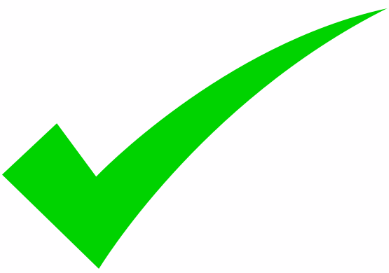 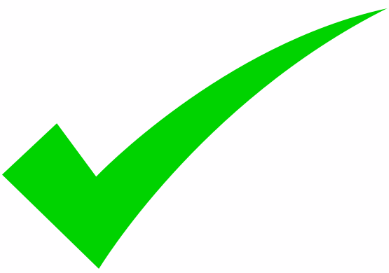 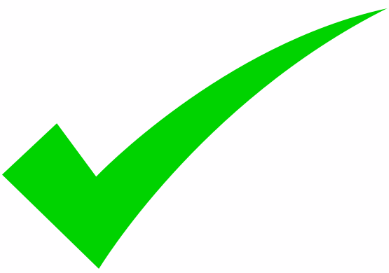 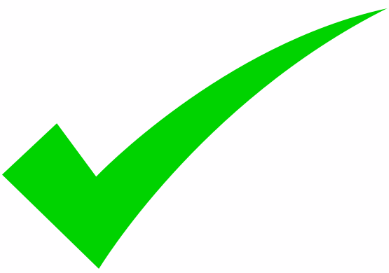 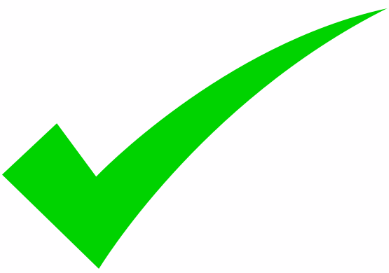 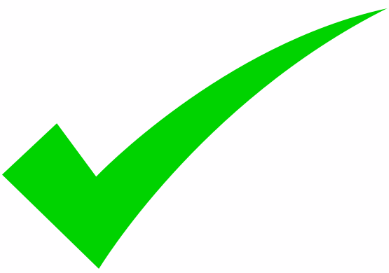 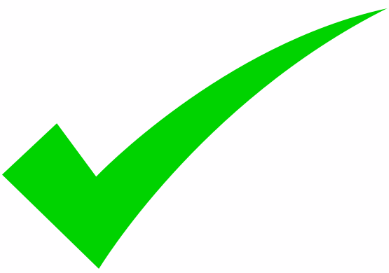 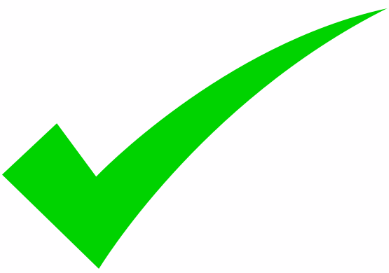 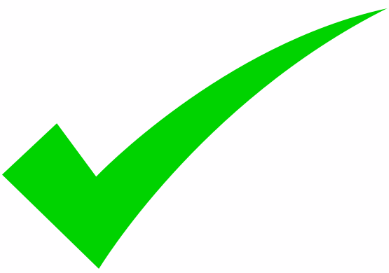 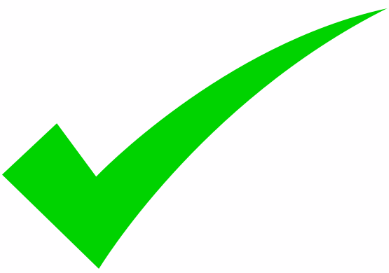 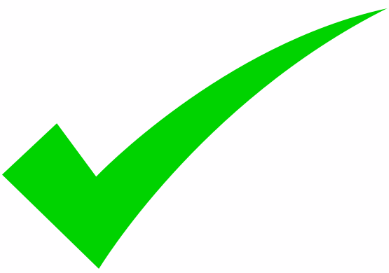 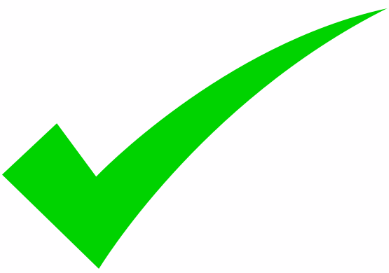 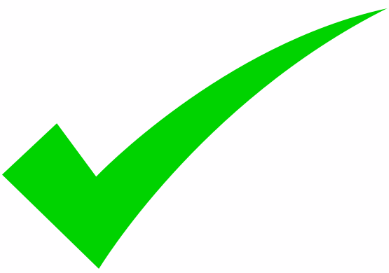 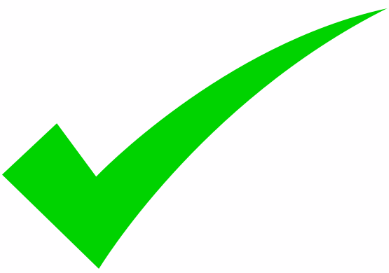 [Speaker Notes: Max score is 45 (you’ve made it) lowest score is 15. Anything below 30 indicates immediate action required, anything between 31 – 40 indicates optimization needed.
In the example provided, we got 18 frequently, 10 for sometimes, 4 for not using.]